D4 – Bellringer
Let’s Discuss Ch. 1 first!
Look and see if you can find any persuasive writing contests that we might participate in as a class (or perhaps just you!). We’ll be choosing one and then writing for it!
After finding at least 3, continue taking a closer look at the following issues, and working on your paper:
Gun ControlShould More Gun Control Laws Be Enacted?
Immigration / Border SecurityThe Wall: should we build it, or try something else?
Social MediaAre Social Networking Sites Good for Our Society?
D4 of Speech & Debate
Writing an Argument, Part I
Clipart source: flaticon.com
Arguments, Part I
Let’s turn to our book to learn a bit more about being persuasive. Grab your textbook, and read Ch. 2, pp 21-23.
Answer the following questions as you read:
What were the author and his friend arguing about? (p. 21)Whom do you agree with? Explain why:
Though he admits that their debate was “naïve and uninformed”, what did they accomplish? (p. 22)
What connotations does the word “argument” have? (p. 22)
What are the essential elements of an argument? (p. 22)
Why is the second part (the r_______) important? (p. 22)
What does scientific evidence say about arguments? (p. 23)?
Why are arguments important in our society? (p. 22)
Class Discussion
Final 15: Logical Fallacy of the Day:
For today, I thought we’d focus on the  
Here’s a specific one: The Red Herring
Red herring is a kind of fallacy that is an irrelevant topic introduced in an argument to divert the attention of listeners or readers from the original issue. In literature, this fallacy is often used in detective or suspense novels to mislead readers or characters, or to induce them to make false conclusions.
Let us consider a simple example of a red herring. A teacher catches a student cheating during a test. The student in response says, “I know I’ve made a mistake. But think of my parents. They’re going to be heartbroken.” The student uses a red herring in his response. He tries to appeal to pity to distract his teacher from the real issue.
VID
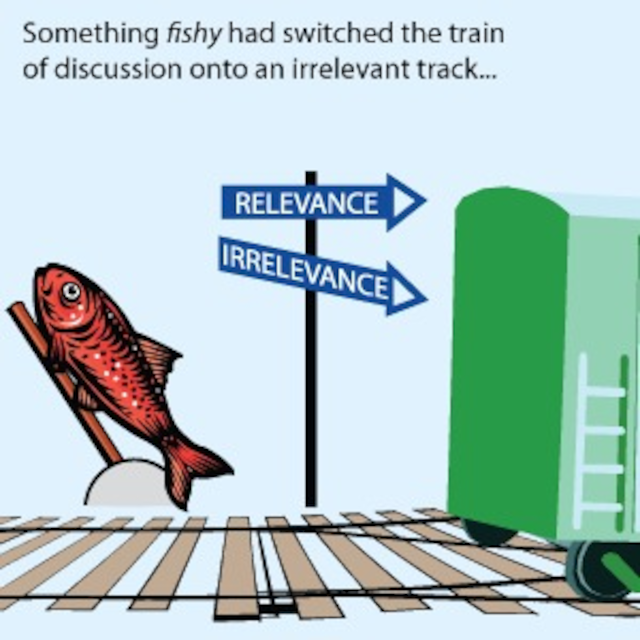